Zobrazování chudoby v médiích 2 - televizní pořady
Výměna manželek, Prostřeno
Irena Eibenová
2024
2
Zobrazování jako realita nebo Zobrazování versus realita?
Otázka: Ukazuje dokumentarista realitu, nebo realitu výběrem toho, co ukáže, vytváří?
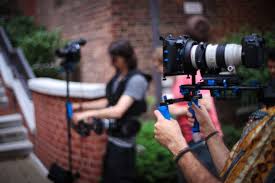 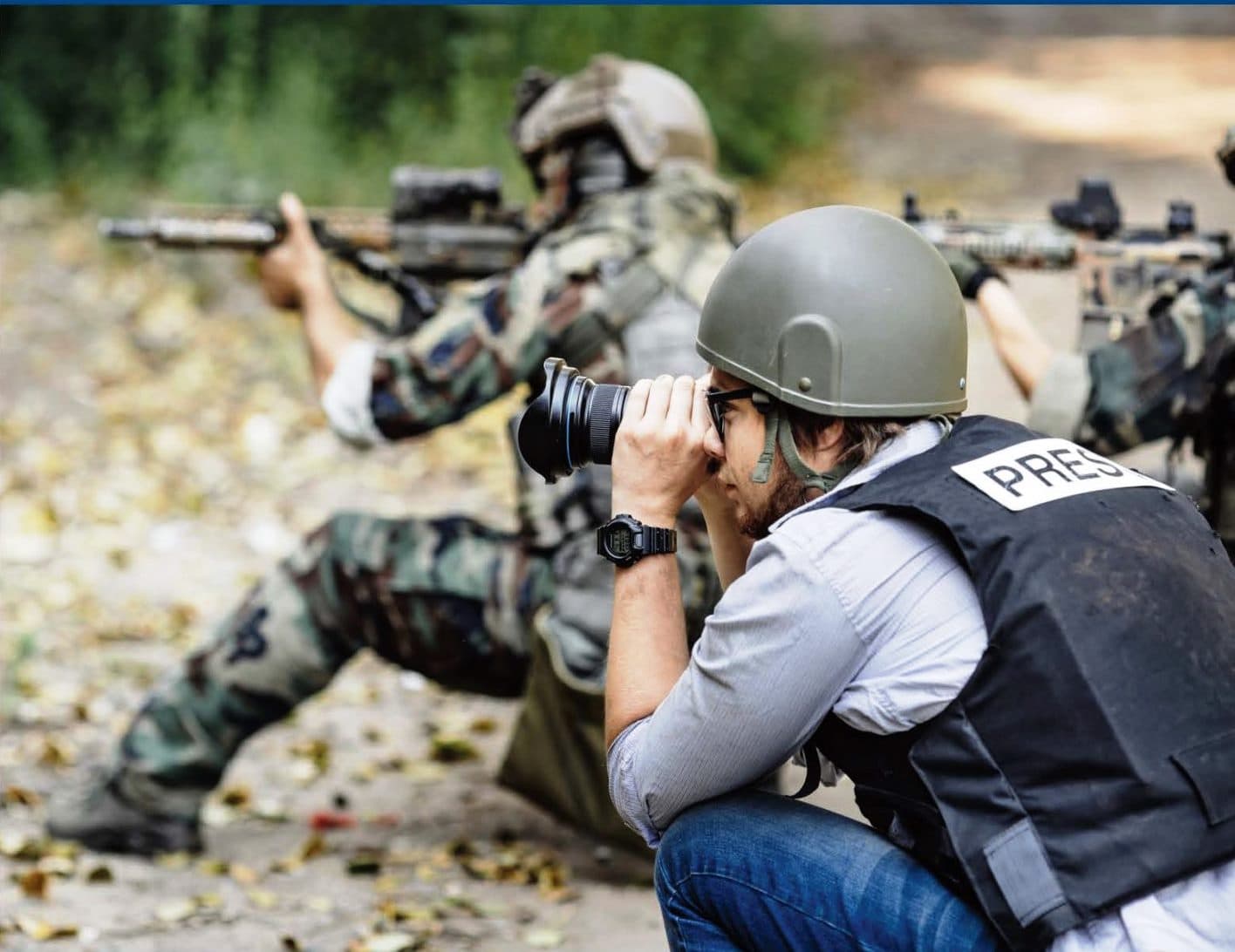 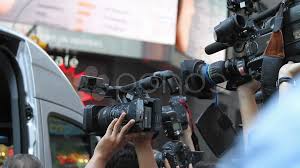 3
Zobrazování jako realita nebo Zobrazování versus realita?
Zahrajme si hru, která nás dostane do tématu. Nebo přeskočte rovnou na slide číslo 15.

Skupiny po čtyřech.
Každý člen skupiny zná své číslo (1-4).
Úkolem skupiny je v časovém limitu uhodnout a zapsat 4 věty, které postupně pantomimicky předvede každý člen skupiny.

Věty jsou krátké a jednoduché typu: Ptáci létají  a zpívají. Sbírám houby.

Začínáme.

Jednička se dívá na prezentaci, zbytek skupiny ne.
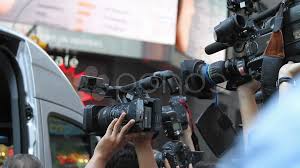 4
Zobrazování jako realita nebo Zobrazování versus realita?
Ceny se zvýšily.
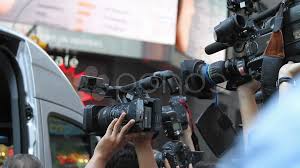 5
Zobrazování jako realita nebo Zobrazování versus realita?
Čas na uhodnutí a zapsání první věty.
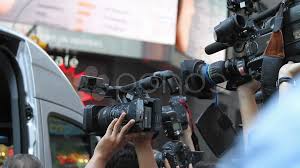 6
Zobrazování jako realita nebo Zobrazování versus realita?
Připraví se číslo dvě a zbytek skupiny se nedívá.
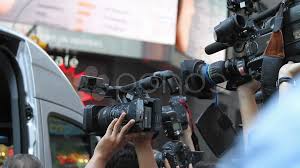 7
Zobrazování jako realita nebo Zobrazování versus realita?
2. Pozor na nebezpečná zvířata.
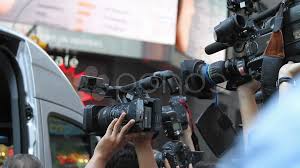 8
Zobrazování jako realita nebo Zobrazování versus realita?
Čas na uhodnutí a zapsání druhé věty.
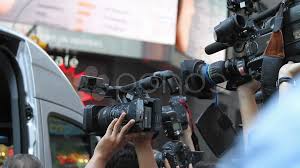 9
Zobrazování jako realita nebo Zobrazování versus realita?
Připraví se číslo tři a zbytek skupiny se nedívá.
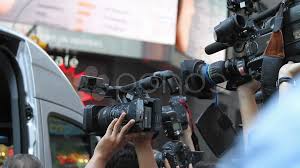 10
Zobrazování jako realita nebo Zobrazování versus realita?
3. Hasiči hasí požáry.
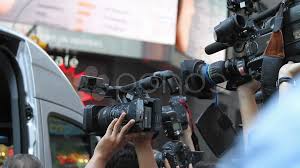 11
Zobrazování jako realita nebo Zobrazování versus realita?
Čas na uhodnutí a zapsání třetí věty.
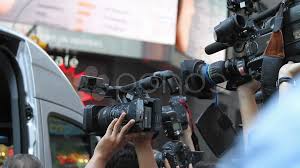 12
Zobrazování jako realita nebo Zobrazování versus realita?
Připraví se číslo čtyři a zbytek skupiny se nedívá.
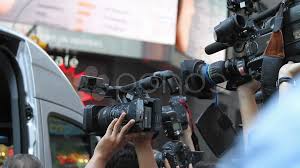 13
Zobrazování jako realita nebo Zobrazování versus realita?
4. Moře je špinavé.
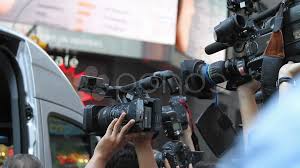 14
Zobrazování jako realita nebo Zobrazování versus realita?
Čas na uhodnutí a zapsání čtvrté věty.
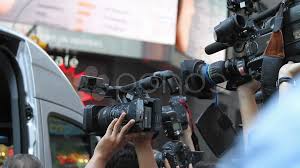 15
Zobrazování jako realita nebo Zobrazování versus realita?
Ceny se zvýšily.
Pozor na nebezpečná zvířata.
Hasiči hasí požáry.
Moře je špinavé.


O který stát se jedná?
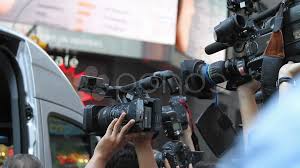 16
Mediální obraz Chorvatska v online prostoru, sezóna 2023
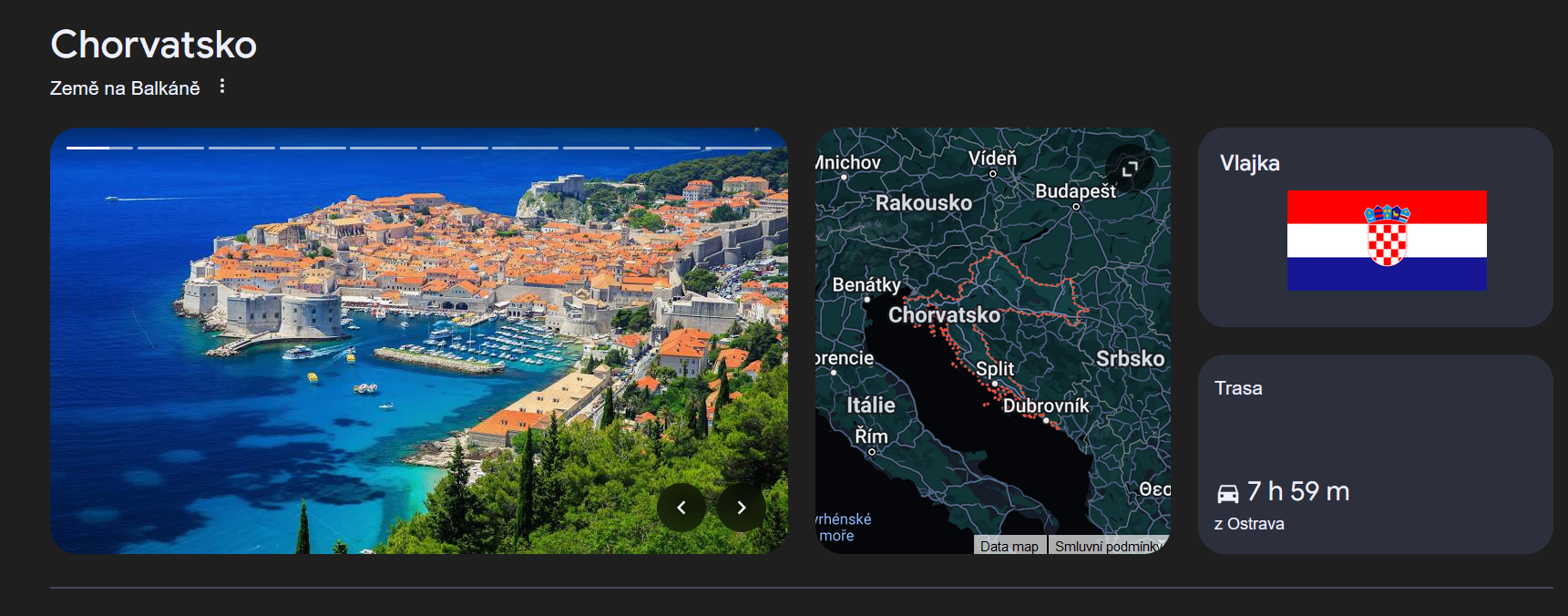 17
Chorvatsko je drahé, červenec 2023
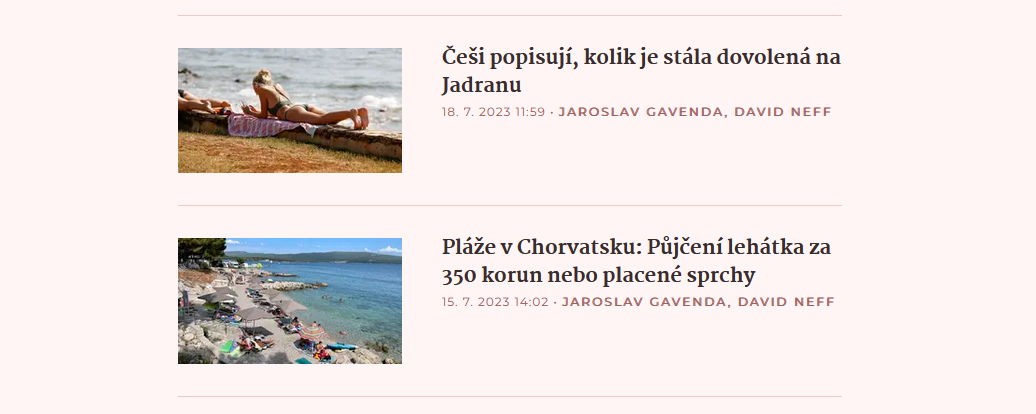 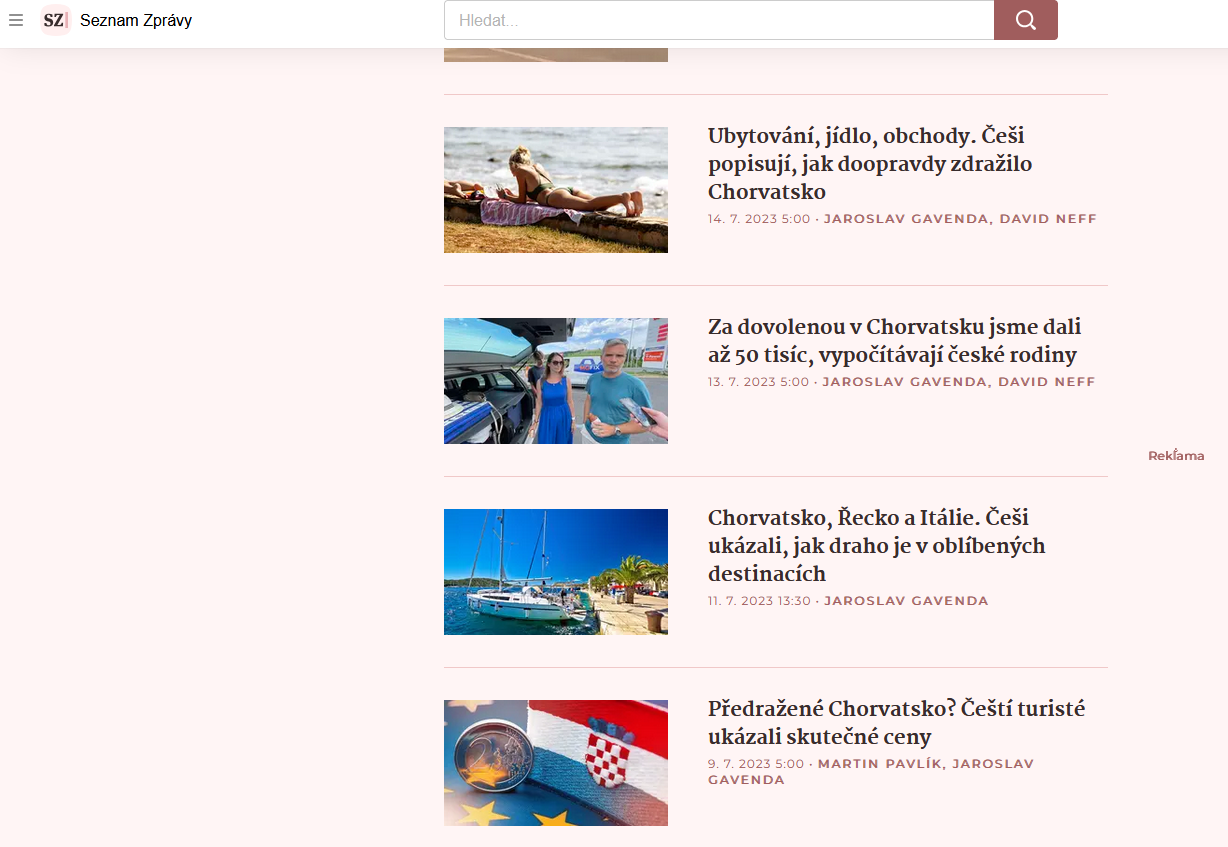 18
Chorvatsko hoří, červenec 2023
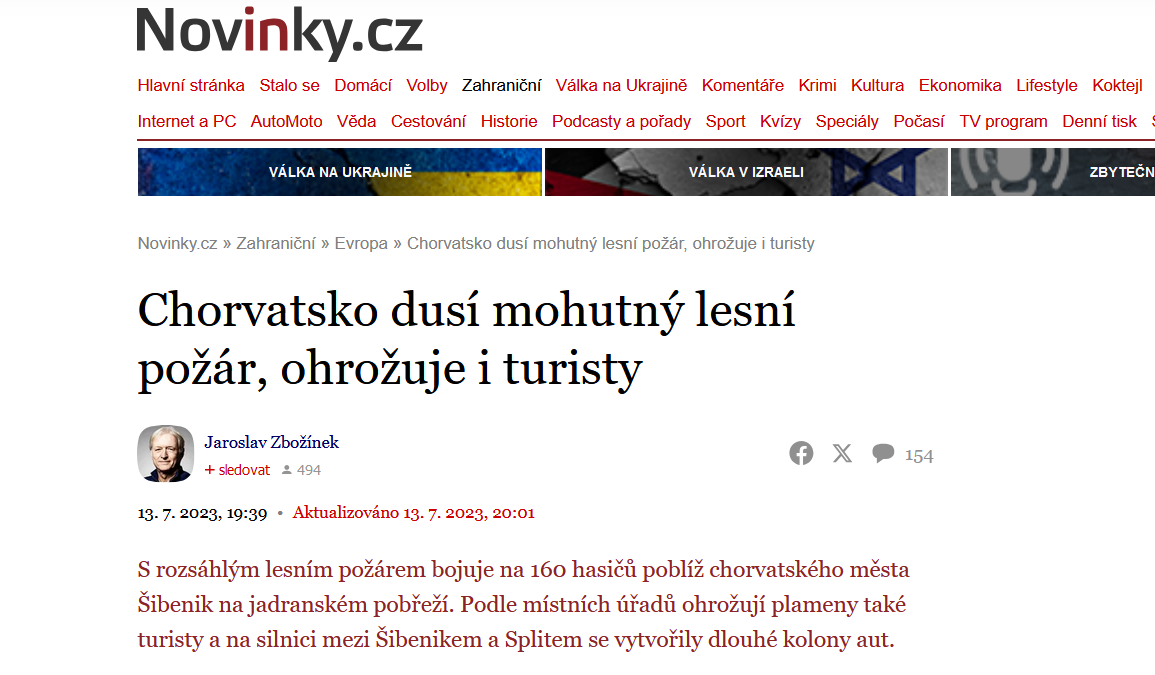 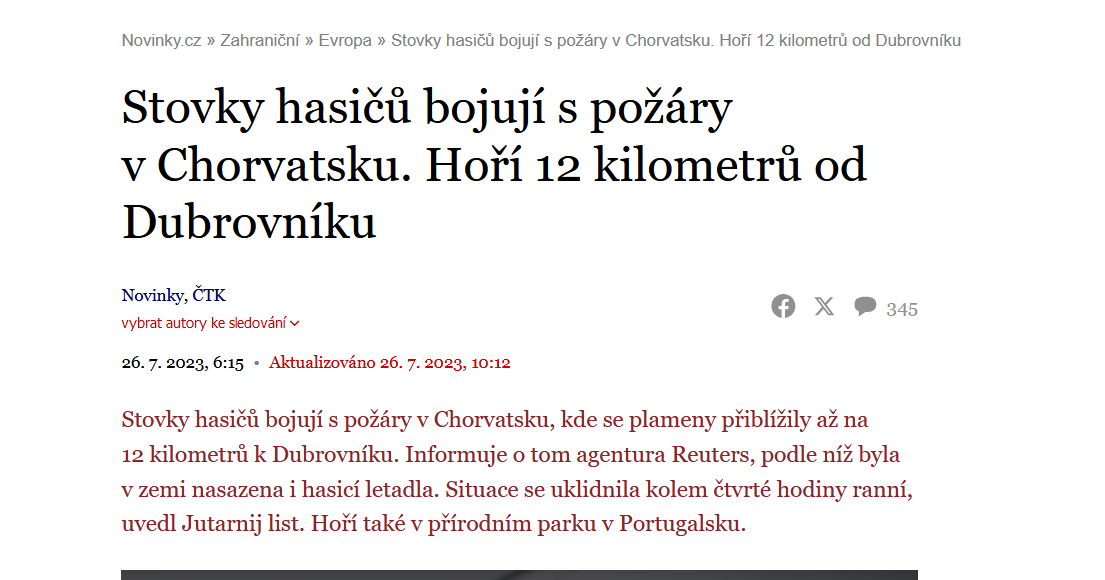 19
Chorvatsko je zamořeno jedovatými a nebezpečnými zvířaty na suchu, ve vzduchu i ve vodě, červenec a srpen 2023
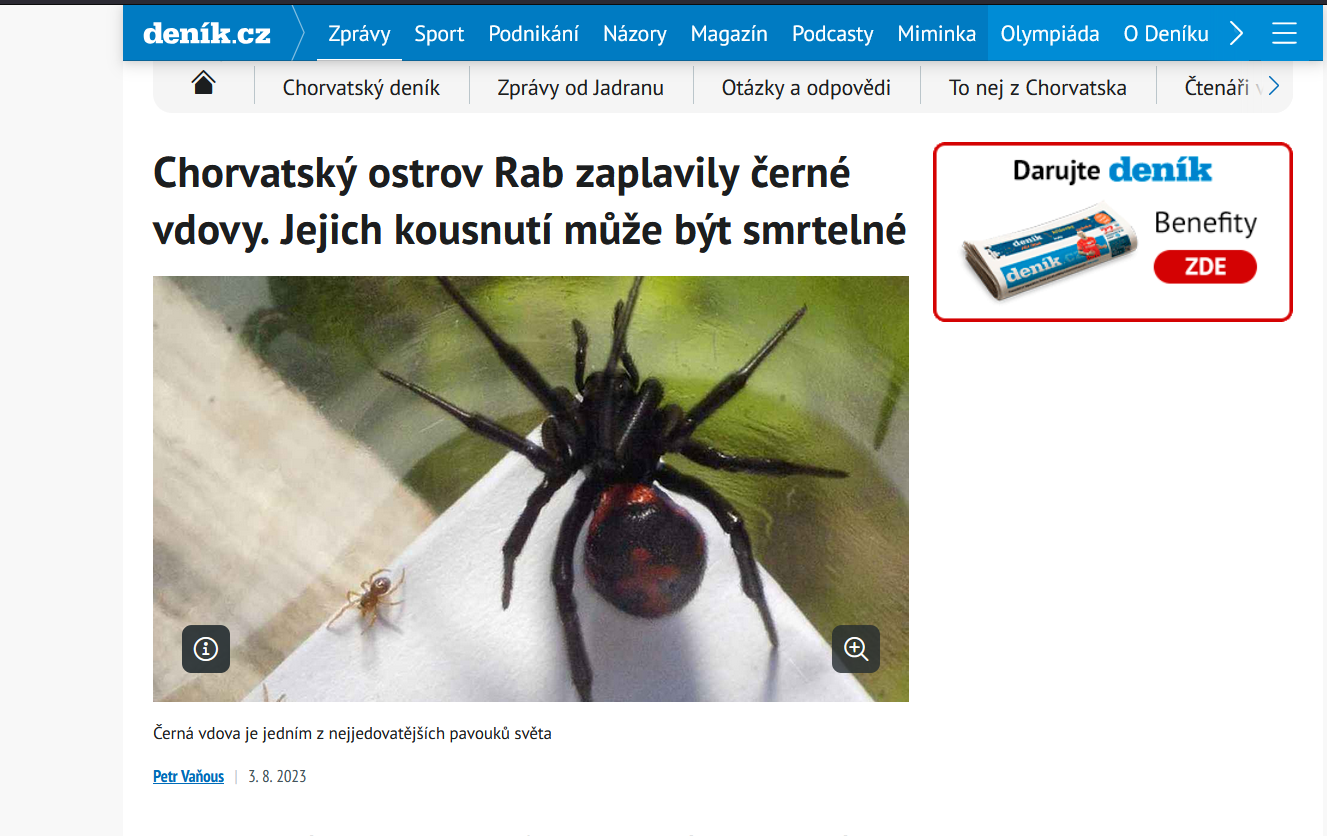 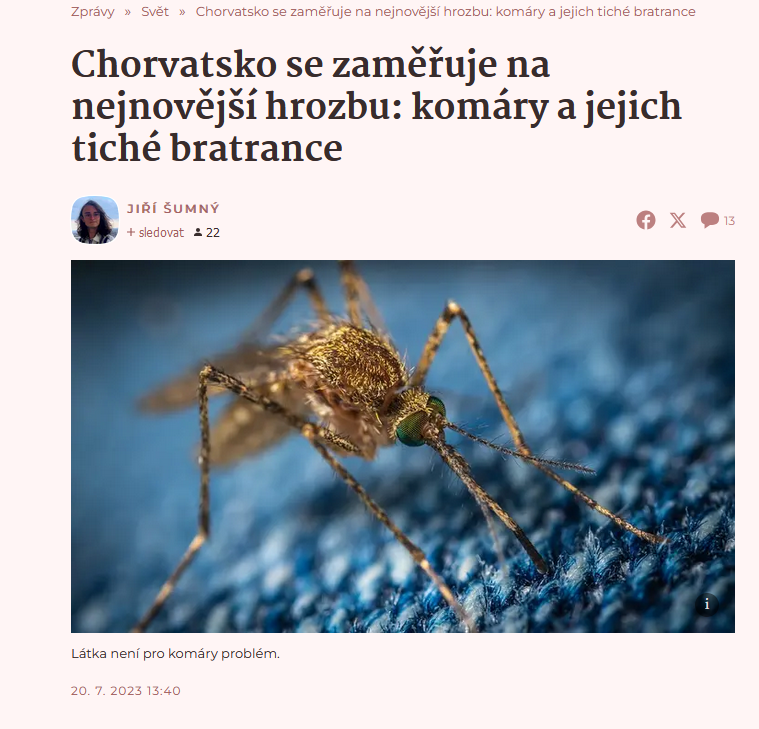 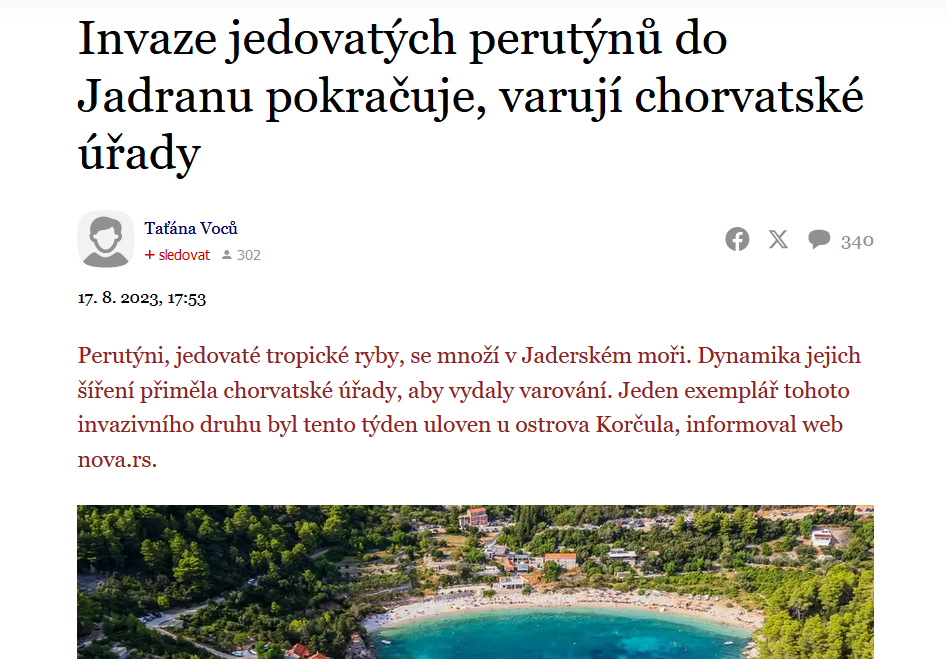 20
V Chorvatsku útočí želvy, srpen 2023
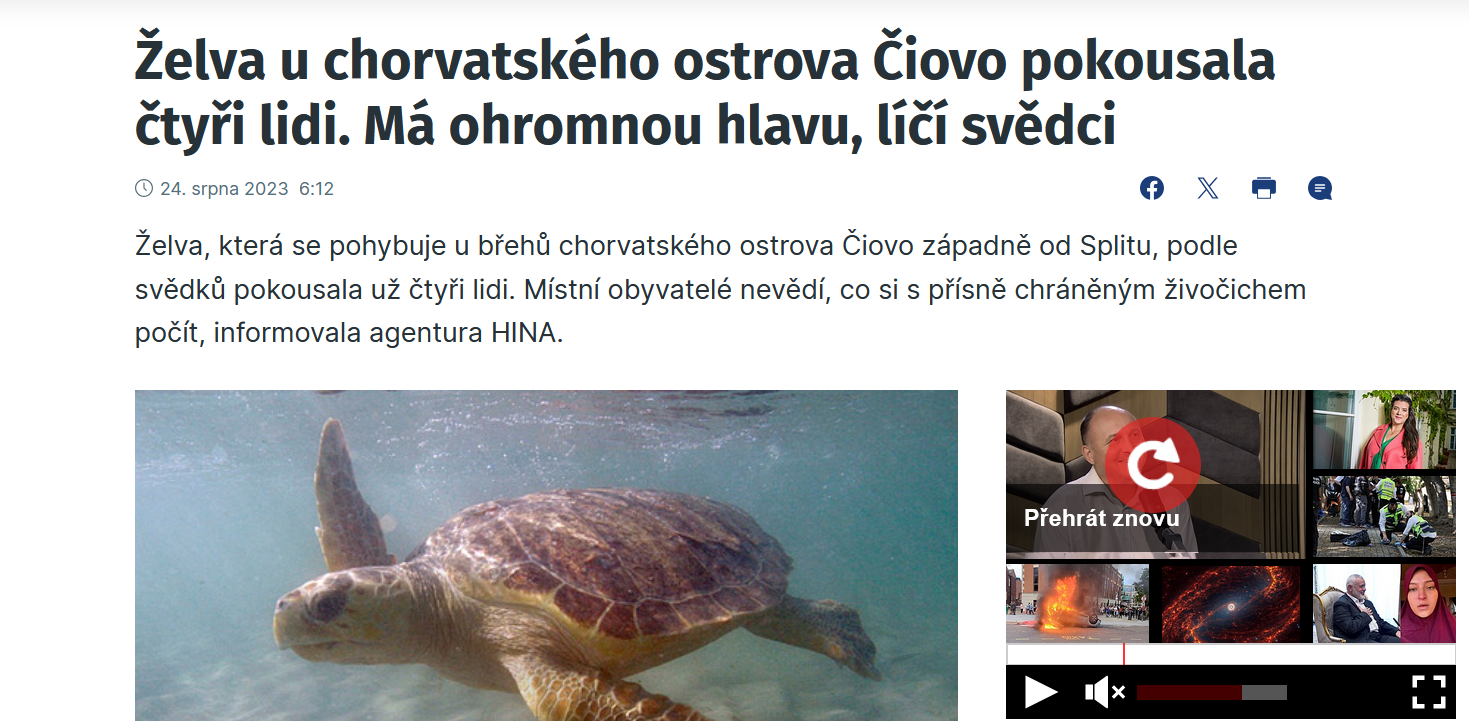 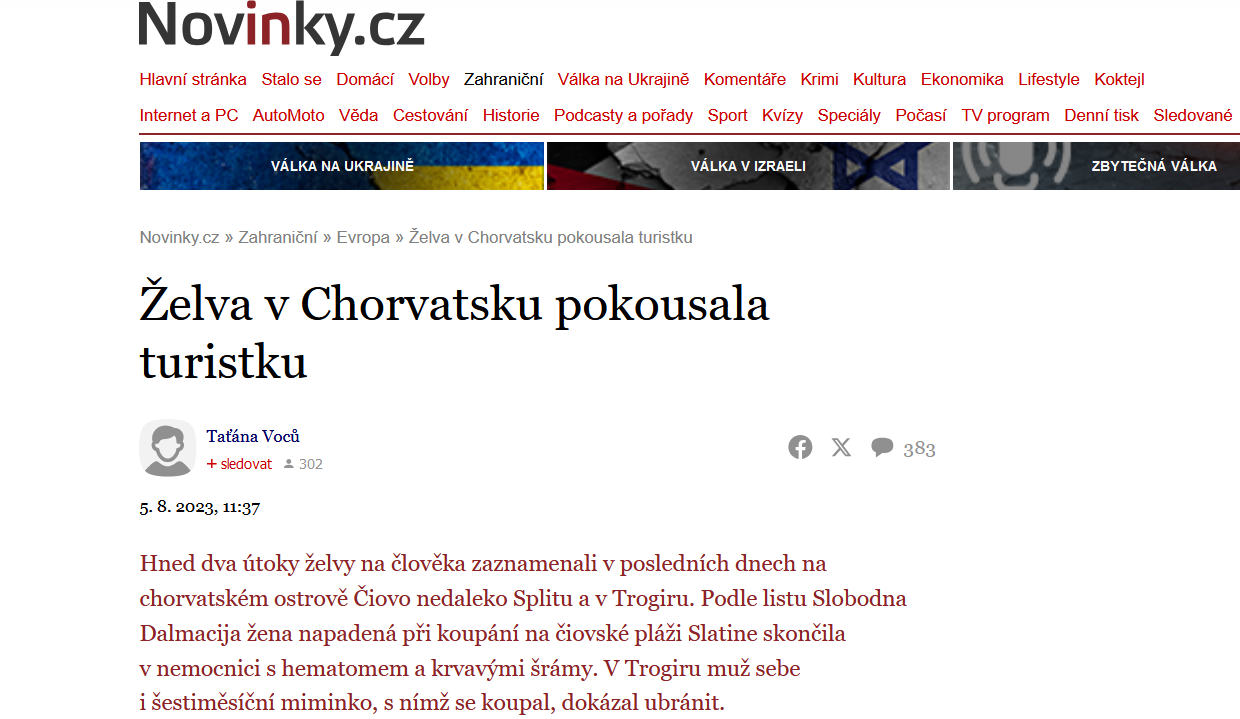 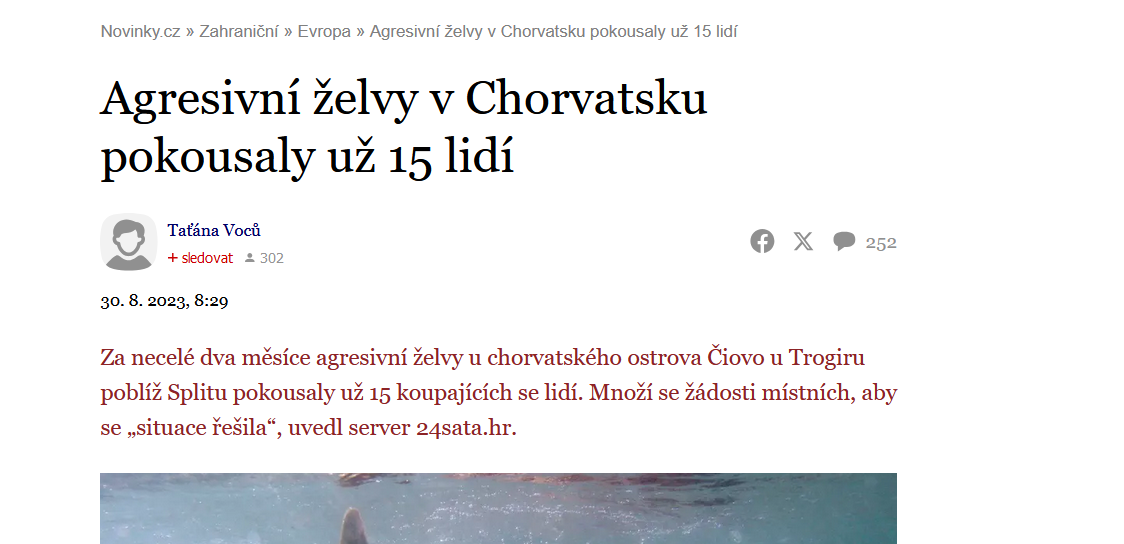 21
V Chorvatsku jsou otřesné služby, srpen 2023
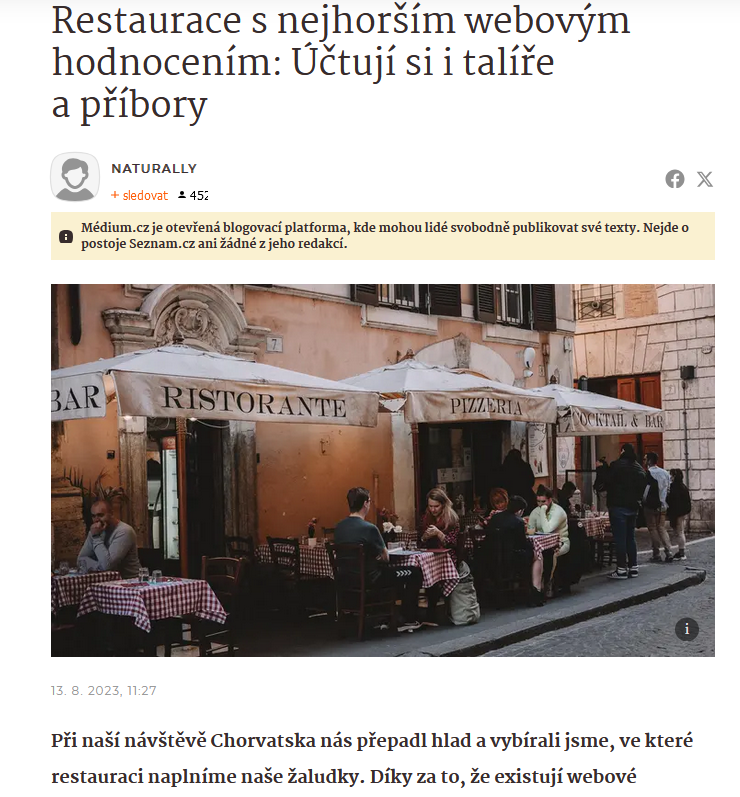 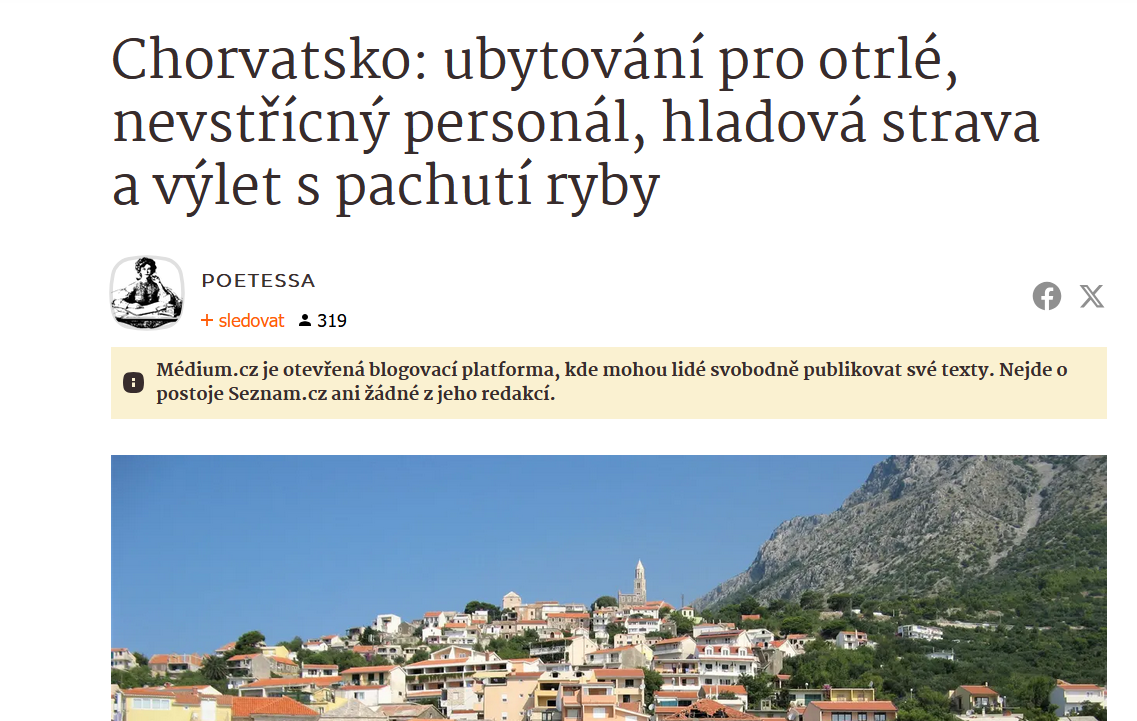 22
Chorvatský konec sezóny, září a říjen 2023
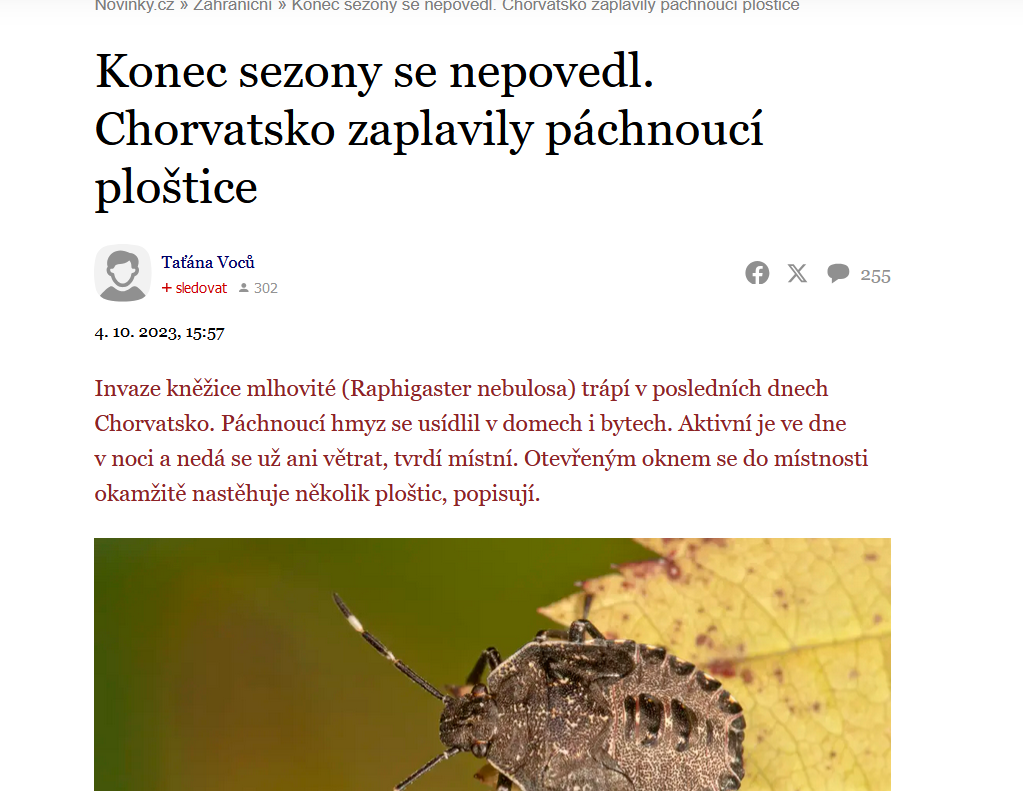 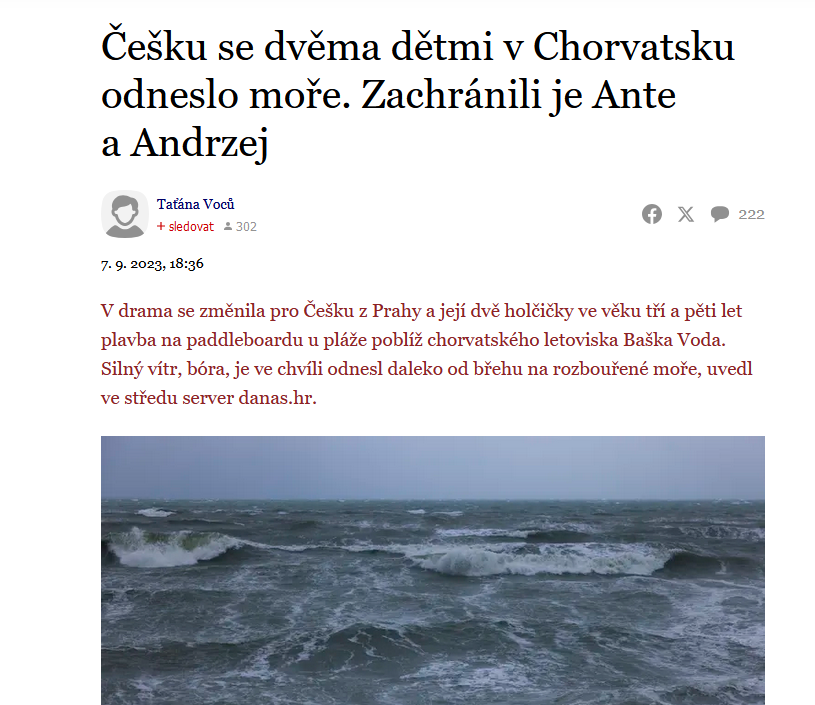 23
Příprava na novou sezónu, březen, květen, srpen 2024
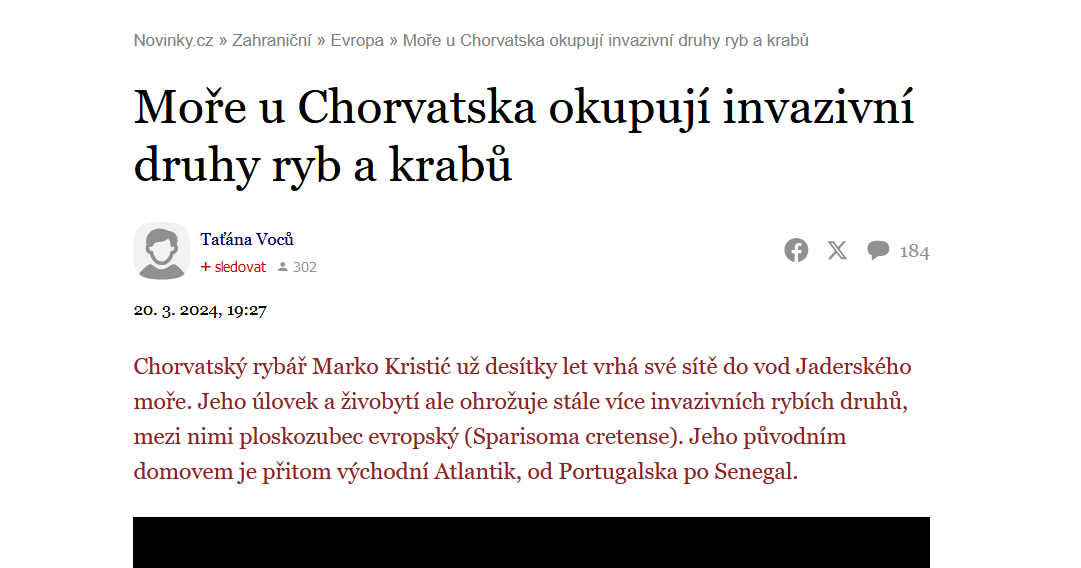 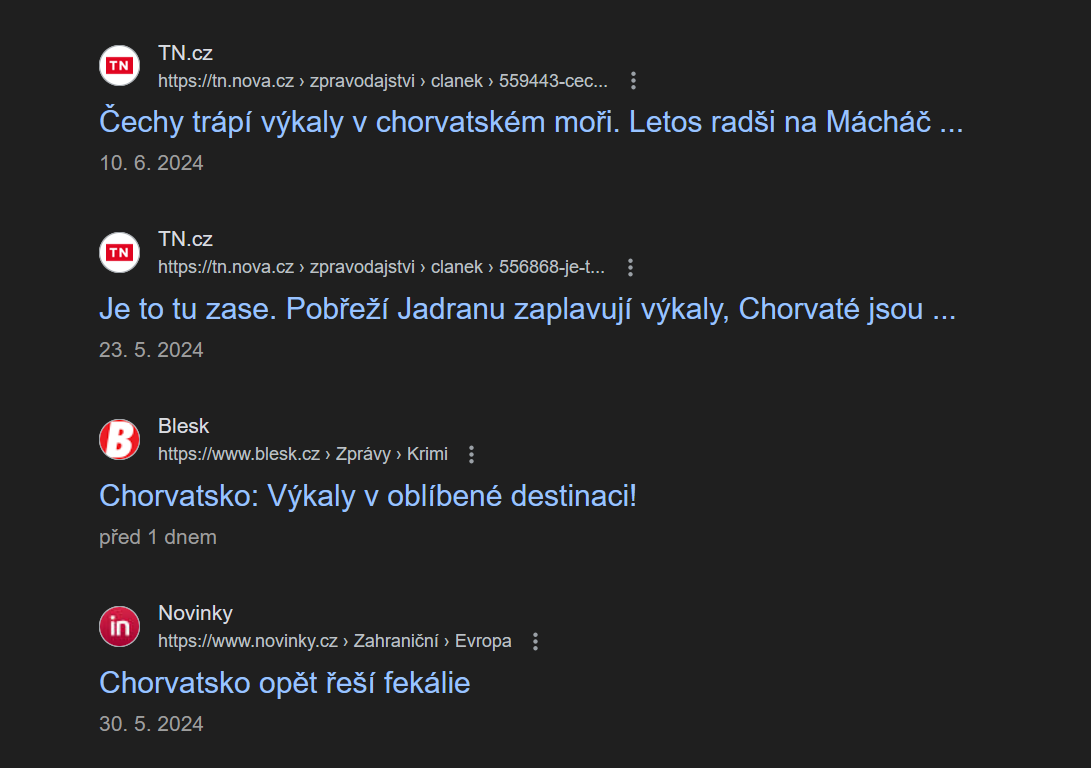 DOBRO DOŠLI!
(chorvatsky Vítejte!)
24
Proč jsme se zabývali mediálním obrazem Chorvatska? 
Jak to souvisí s tématem zobrazováním chudoby v televizních pořadech?
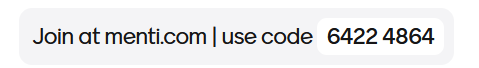 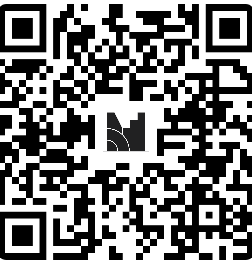 25
Proč jsme se zabývali mediálním obrazem Chorvatska? 
Jak to souvisí s tématem zobrazováním chudoby v televizních pořadech?
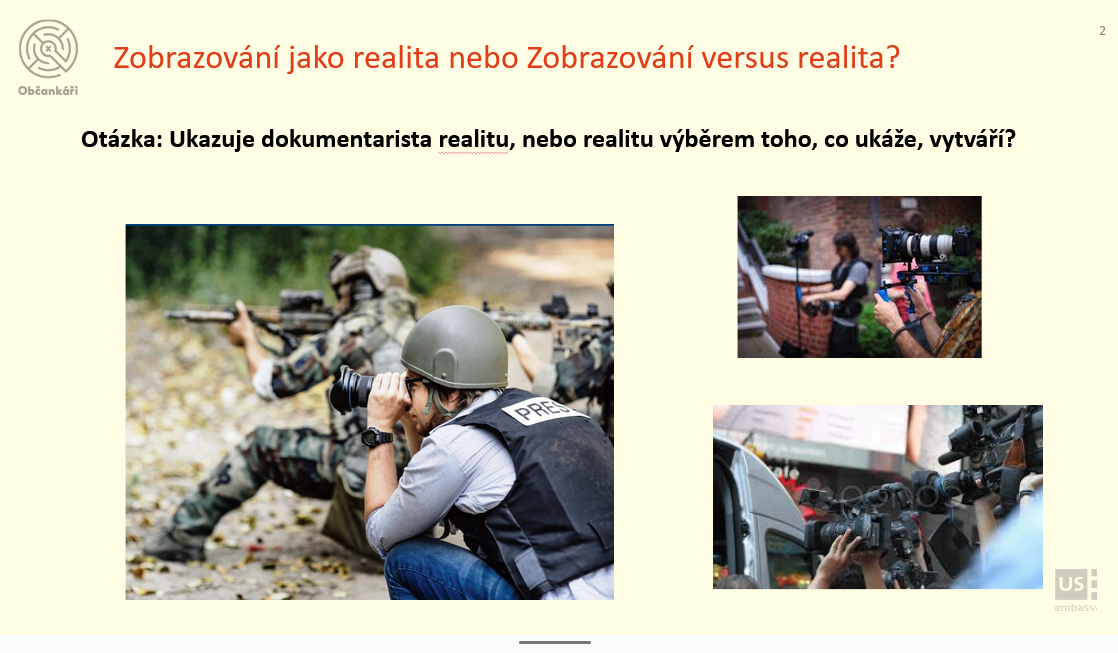 Vytváření reality
Vytváření obrazu
Vytváření stereotypu
Udržování stereotypu




Média obecně nejsou nastavena na to, aby zprostředkovávala přesný otisk skutečnosti.
Etickým problémem reality televize proto není ani tak to, že se dopouští pokřivení skutečnosti, ale spíše to, že zobrazení holé reality slibuje.
26
Jakou realitu vytváří nebo udržují reality show?
Jaké stereotypy jsou podporovány ve Výměně manželek a 
v Prostřeno?
Jana Rezková, režisérka Výměny manželek versus Irena Reifová, výzkumnice Univerzity Karlovy
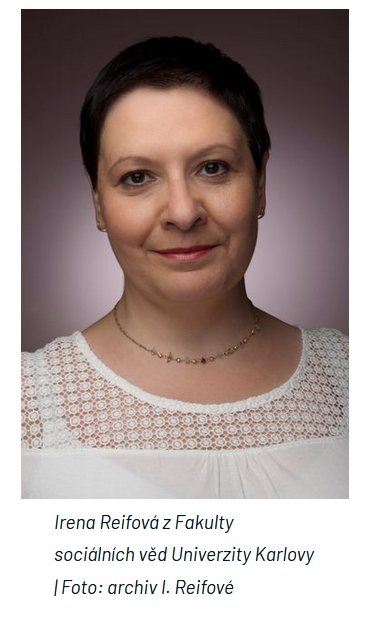 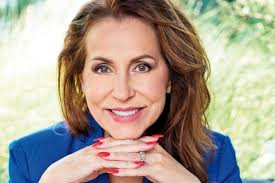 27
Výměna manželek podle režisérky Jany Ryšavé
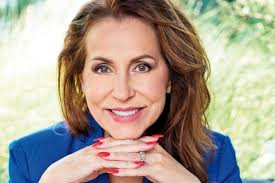 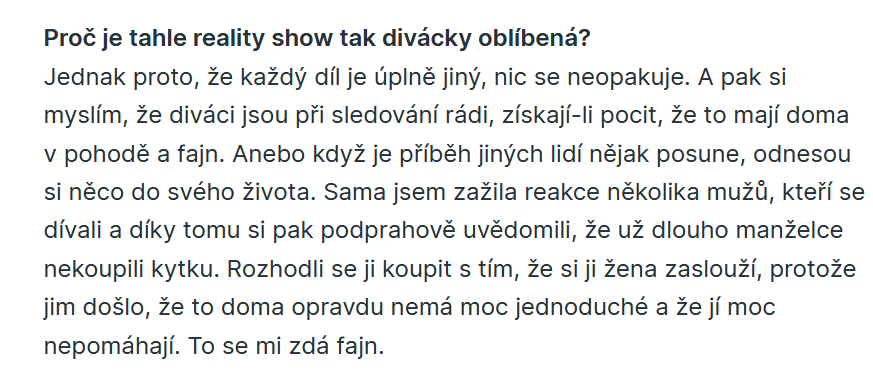 28
Výměna manželek a Prostřeno podle Ireny Reifové
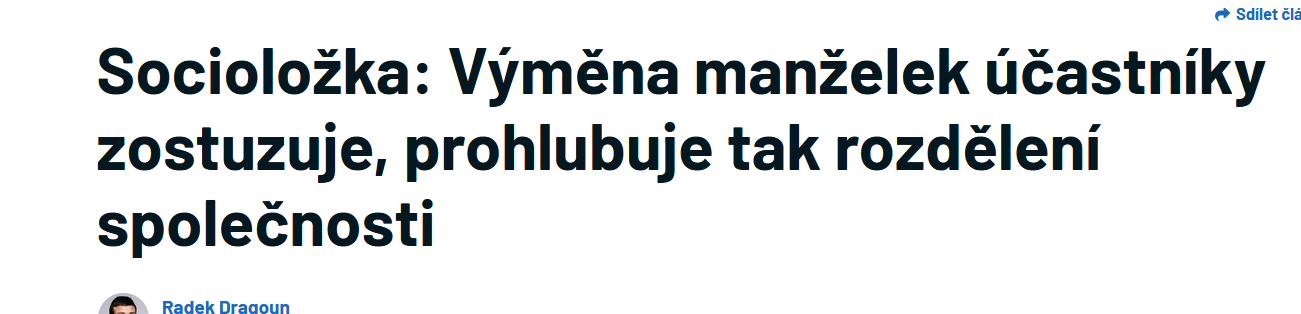 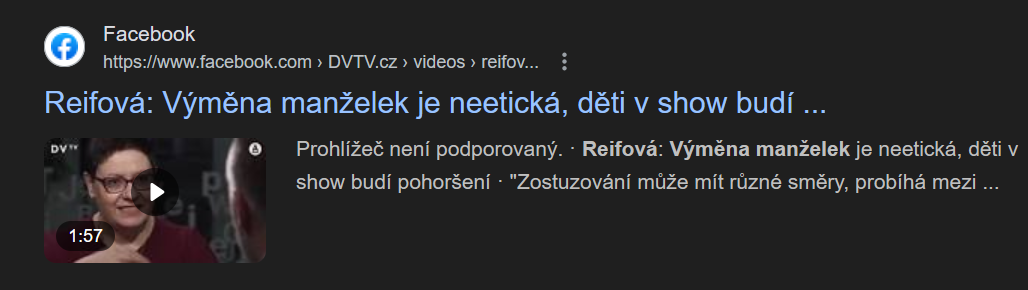 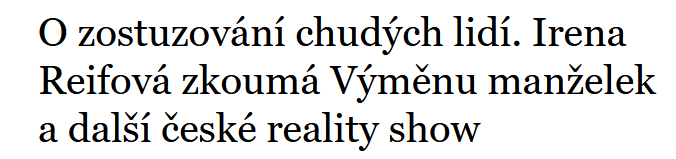 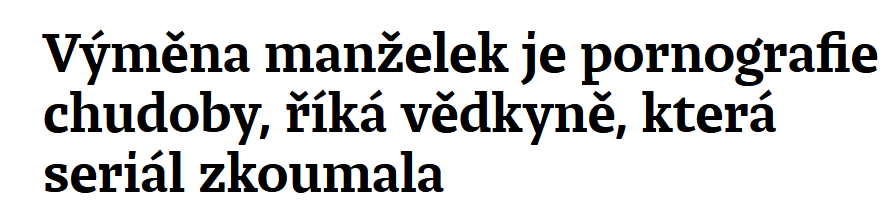 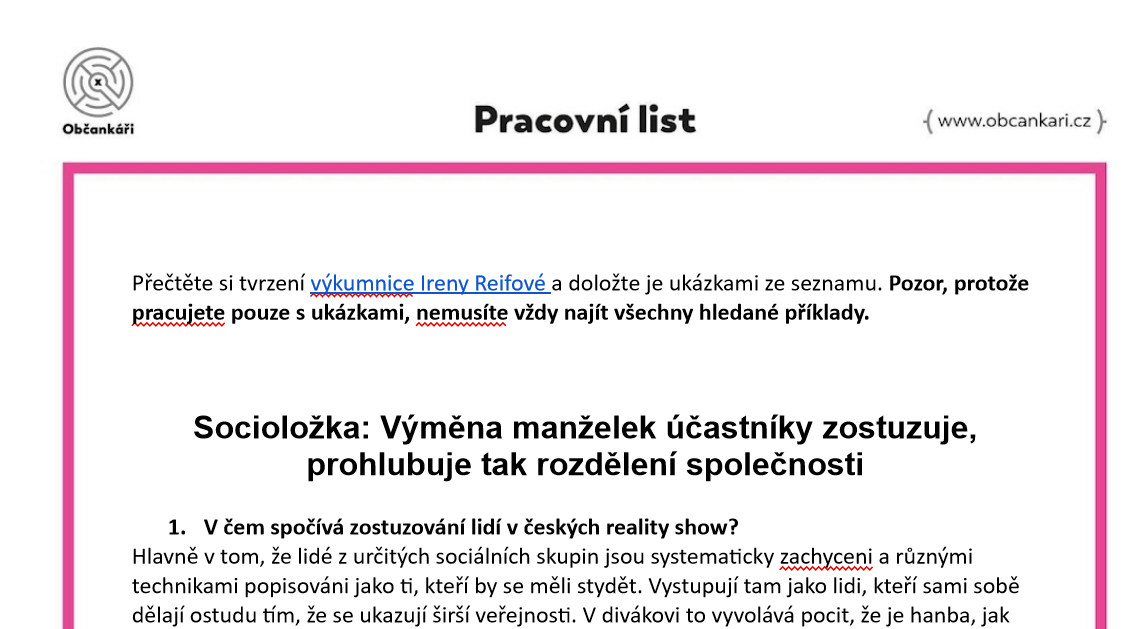 29
"Pořady reality television jsou svým způsobem hyenistické, protože rádi prezentují lidi, kteří nejsou tak úspěšní v neoliberalistické společnosti. Prezentují lidi, kteří nevyhovují současným ideálům a staví je na pranýř, skandalizují je a můžeme říci, že je zostuzují za to, že nevyhovují tomu, jací bychom měli být." 



https://www.blesk.cz/clanek/celebrity-serialy-filmy-kino-a-tv/678338/podcast-vymena-manzelek-zostuzuje-chudobu-divaci-se-diky-ni-citi-jako-vitezove-rika-sociolozka.html
30
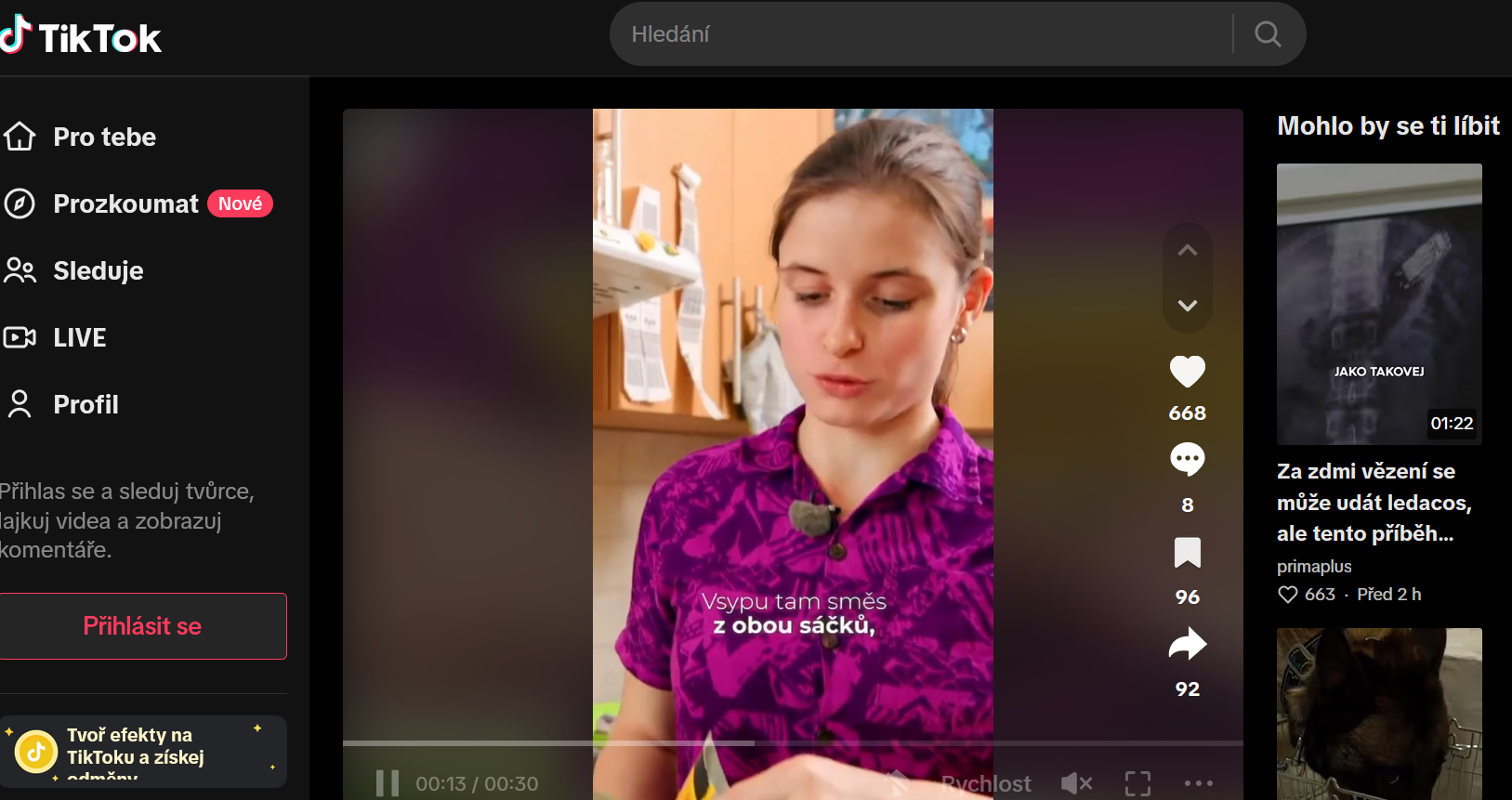 Analýza oficiálních upoutávek na pořady Prostřeno a Výměna manželek na TikToku
Práce s pracovním listem
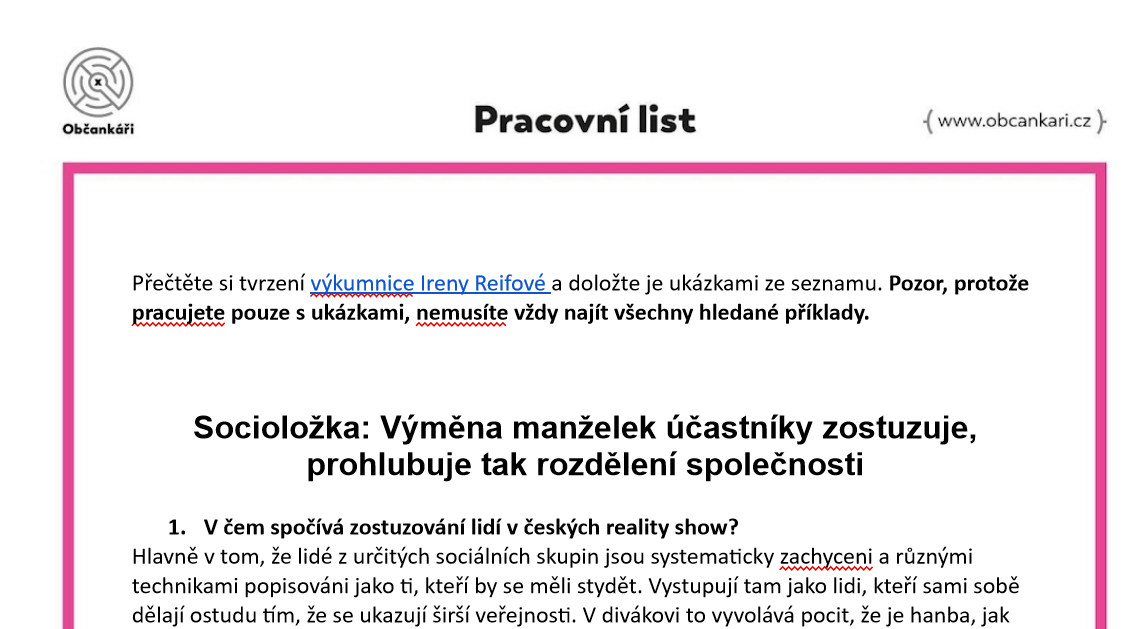 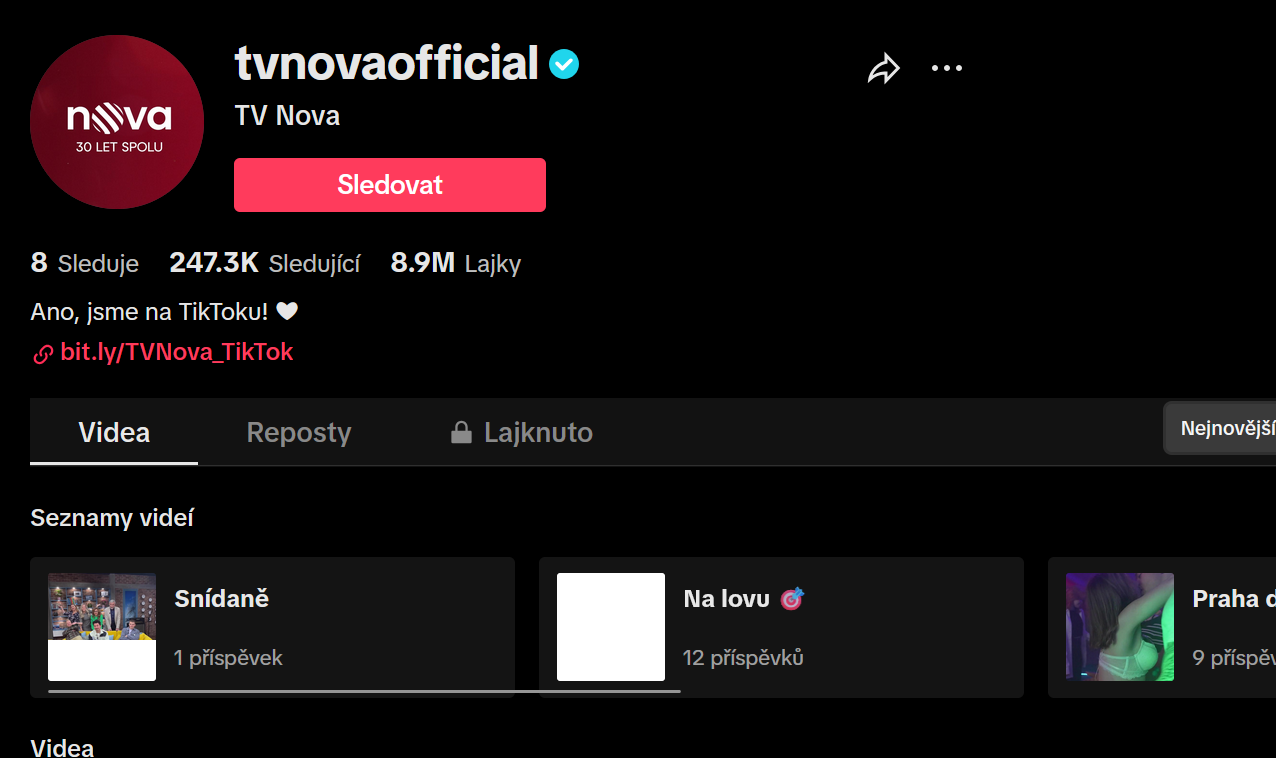 31
Ozvěny chudoby
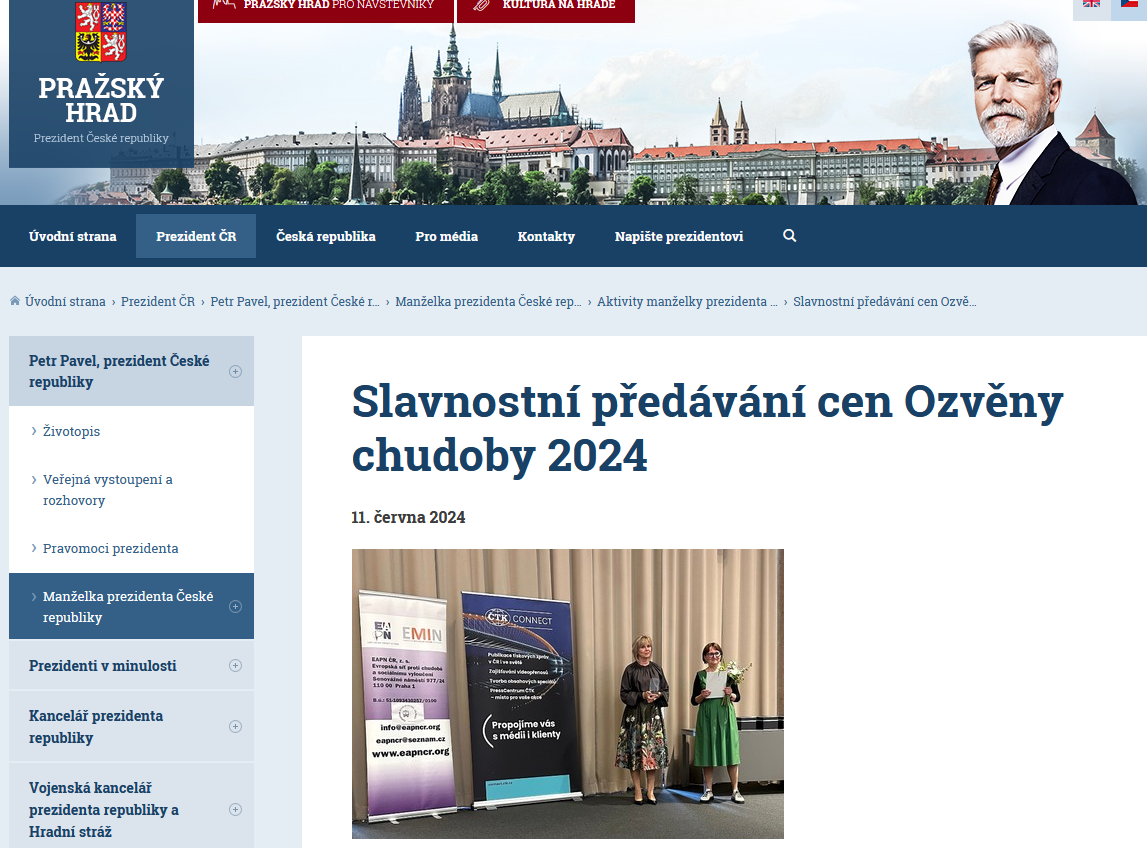 Představme si, že se soutěž Ozvěny chudoby, která oceňuje etické zobrazování chudoby v médiích, hodlá v nadcházejících letech zaměřit i na reality show.
Navrhněte pravidla pro tuto kategorii.

Poznámka: soutěž je reálná a existuje u nás od roku 2023.
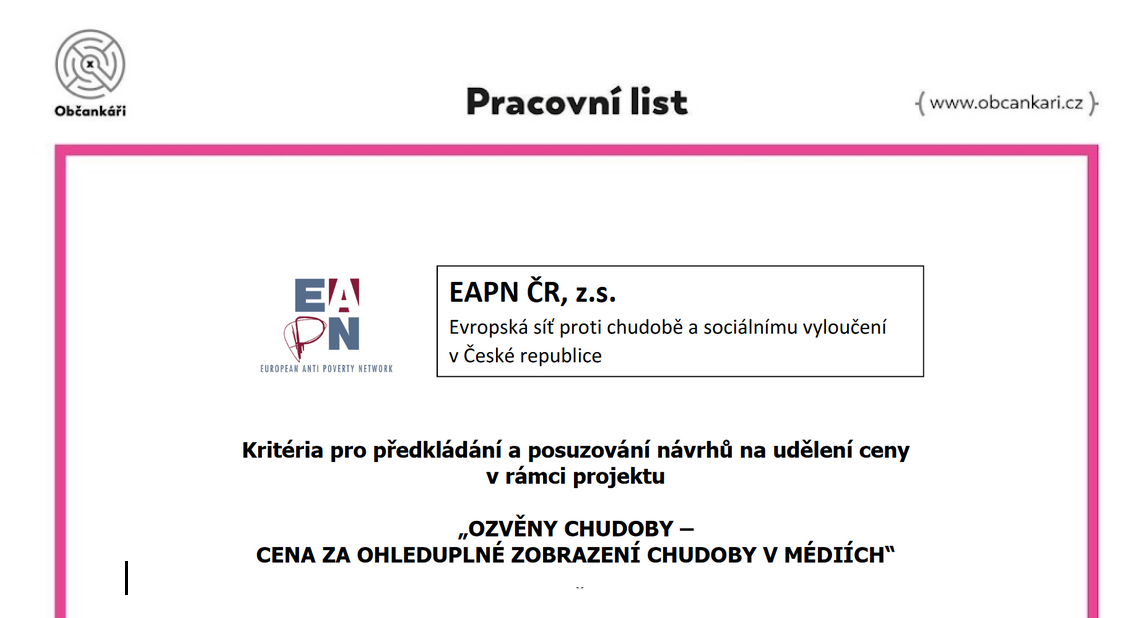 32
V exekuci
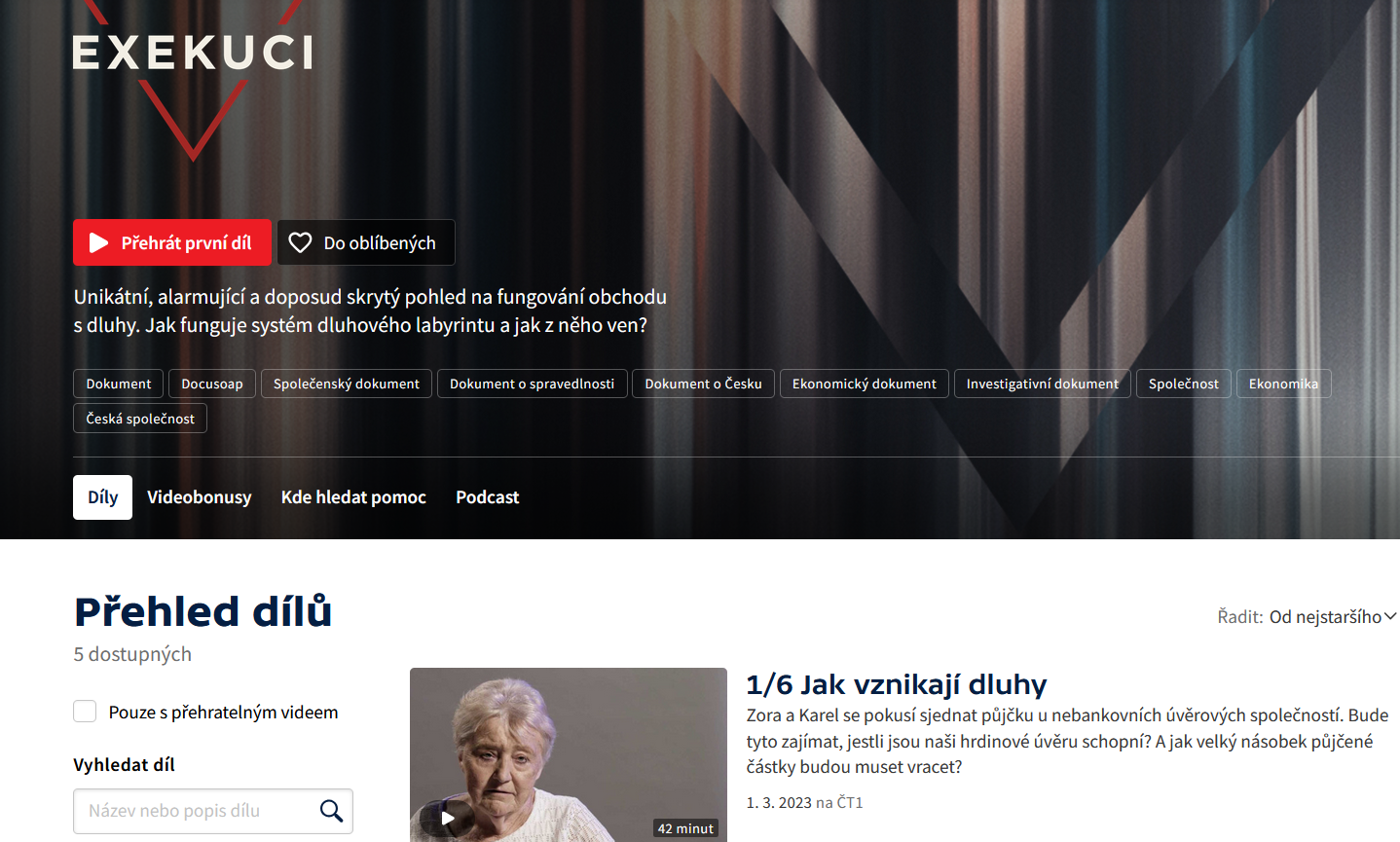 tento pořad České televize není reality show ( je to docusoap).

Srovnejte pořad V exekuci s Prostřeno a Výměnou manželek.

Rozhodněte, zda si zaslouží cenu Ozvěny chudoby podle vámi navrhovaných kritérií.
33
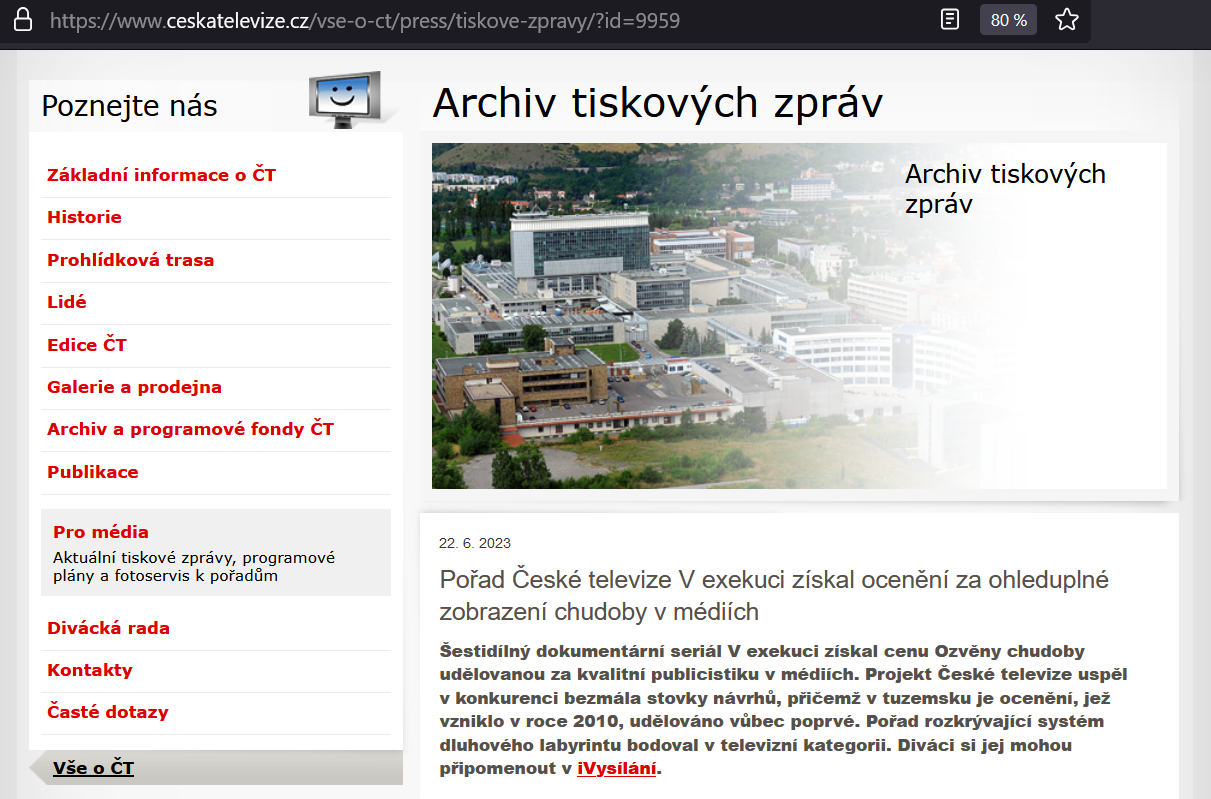 Zdroje:
https://www.hrad.cz/cs/prezident-cr/soucasny-prezident-cr/manzelka-prezidenta-ceske-republiky-1/aktivity-manzelky-prezidenta-republiky/slavnostni-predavani-cen-ozveny-chudoby-2024-17930
https://www.idnes.cz/onadnes/vztahy/jana-rezkova-reziserka-vymena-manzelek-reality-show.A230621_165619_ona-vztahy_kori
https://www.idnes.cz/onadnes/vztahy/jana-rezkova-reziserka-vymena-manzelek-reality-show.A230621_165619_ona-vztahy_kori

další zdroje v samostatných  dokumentech a pracovních listech, které jsou součástí této metodiky.

Další doporučené zdroje pro pedagogy:
https://www.dokrevue.cz/clanky/moralni-kultura-reality-televize-a-classploatation
https://www.eapncr.org/co-nejcasteji-vede-k-chudobe
July 26, 2024
www.obcankari.cz
34
Děkujeme za pozornost!
2024